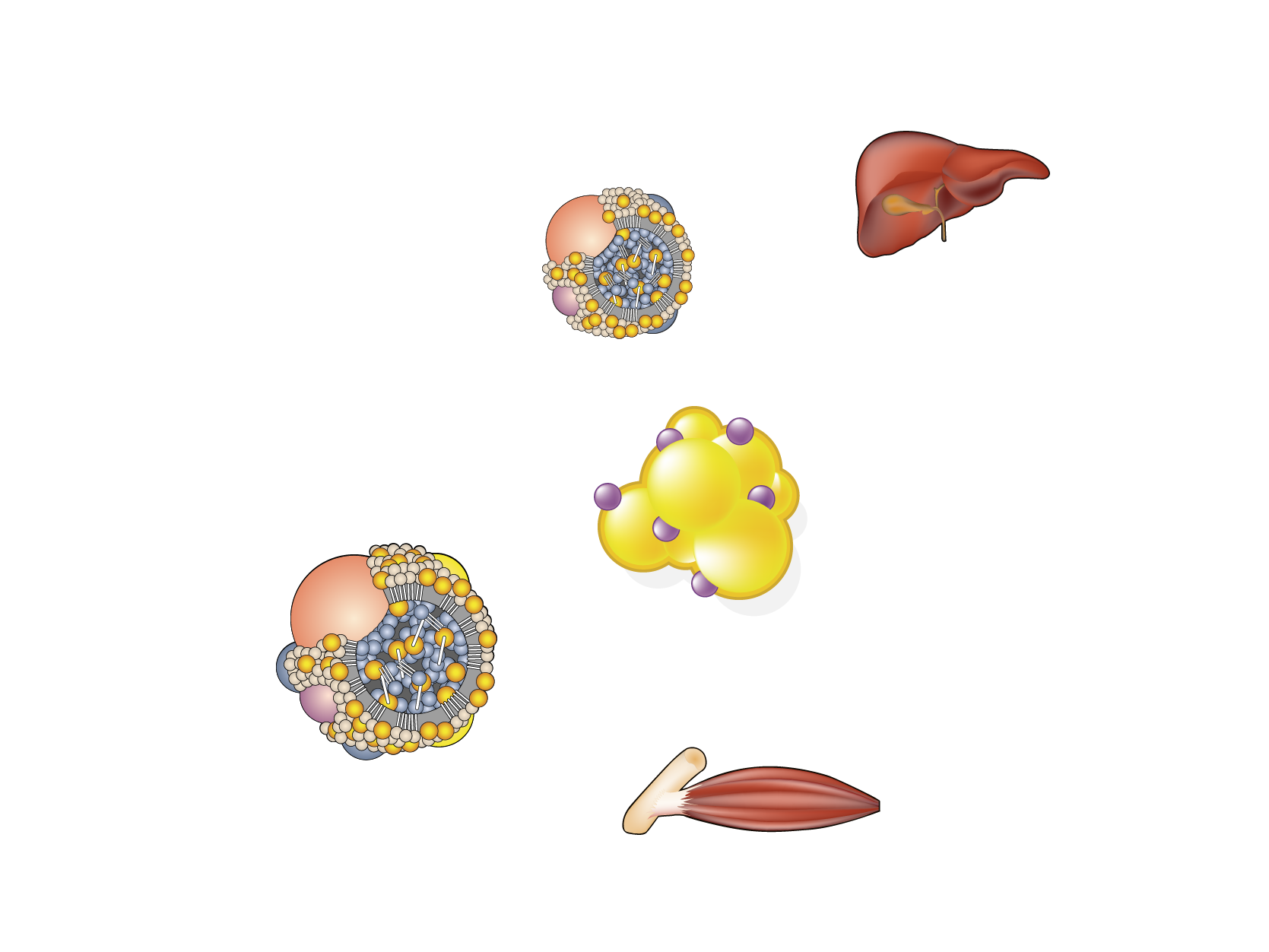 TRIGLYCERIDE TRANSPORT AND METABOLISM
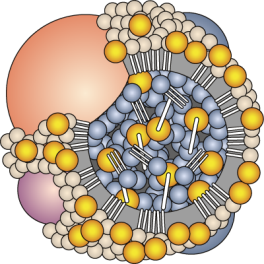 Intestinal
lumen
Acetyl-CoA
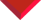 Fatty acids
Adipose tissue
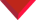 Muscle
Liver
Enterocyte
Dietary
triglycerides
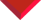 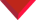 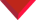 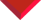 VLDL
Triglycerides
Fatty acids
Triglycerides
Albumin
Fatty acids
Triglycerides
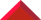 LPL
Fatty acids
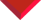 Oxidation
Chylomicron
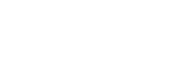 Legend
LPL=lipoprotein lipase